A brief introduction into Uttlesford Citizens Advice
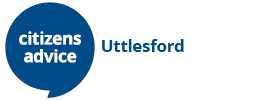 10th April 2019
What we do
78 volunteers and 13 part-time staff help people with their problems. 

Problems often come at a time when you are least able to cope with them

Problems have a tendency to spiral quickly 

30% of our clients are regularly using the service to manage the demands of modern life. Over 45% of our clients have long term health conditions (physical/ mental or sensory).  

We try to stop the spiral or slow it down – by empowering and supporting approximately 3000 people who come to us with about 12,000 issues a year.
How do we help
People call, email, pop into one of our offices, or get referred to us.

We listen in a non-judgemental way and gently probe to understand their concerns and challenges. 

We help clients to; break down their problems into manageable chucks; understand their priorities; understand their options. 

We provide practical help - writing letters, making calls, completing forms, explaining the law or processes to progress an issue. We regularly link people to charitable and wider support.
What services do we offer
We run various services that are driven by the local need and funding

General Advice – Housing, benefits, consumer, relationship, employment, community care, immigration and discrimination
Specialist Debt Advice
Disability home visit and appeal support
Help to claim Universal Credit
Warm Homes help
Campaigns and research  
Solicitor’s rota
Frontline
Where do we do it?
We provide phone appointments, email support and face to face support in;

Saffron Walden
Great Dunmow
Stansted
Thaxted

We also offer home visits to help people with disability benefit claims.
How are we funded?
Although we are a voluntary service – funding is needed for specialist paid staff, trainers, supervisers, management and quality assurance. We also need space, phones, computers, insurance, coffee, biscuits…and tissues!

We really appreciate the support we get from the district, town and parish councils – other funders include Essex County Council, West Essex Clinical Commissioning Group, DWP, South Cambridgeshire District Council, Hastoe Housing, Essex Community Foundation, local groups like Saffron Walden Golf Club, Thaxted Flower Group, Rotary Club, the Quakers – lists change each year but we seem to mostly cover our costs!
Thank you
Kate Robson
manager@uttlesfordcab.cabnet.org.uk
01799 526557